Sammandrag
2022-10-15
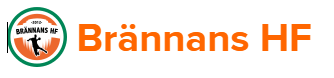 Alla som har första passen hjälps åt att ställa ordning, Sekretariatet fokuserar på det som rör dem, Matchvärdar fördelar omklädesrum och hälsar välkommen och fiket får igång kaffet. Toppen om det är färdigt när första laget kommer.
Alla hjälps åt att plocka ihop, grovstäda läktaren, omklädesrummen och tömmer soporna så vi återställer hallen till den nivån den var i när vi tog över den och alla får komma hem snabbare.
Tänk på att:
Sekretariat
Matchvärdar
Uppgifter
Ha matchvärdsväst på sig
Fördela omklädningsrum 
Visa besökande lag vart allt finns
Se till att publiken sköter sig
Vara domare och sekretariat behjälplig
Utbud Fik
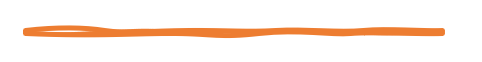 Kaffe/Te		10kr
Läsk/Loka		15kr
Festis			15kr
Frukt			10kr
Fikabröd		15kr
Toast 			25kr
Korv med bröd		20kr
Hamburgare		30kr
Tänk på att komma lite tidigare om ni har första passet så ni hinner förbereda.
Vi kommer endast ta Swish i fiket.
Fiket
Kaffekokare, vi behöver minst 2 st, Robin & Arvid´s föräldrar tar med sig
Toastjärn, Vi behöver minst 3 st, Arvid´s mamma tar med sig
Termos för tevatten, Vem kan ta med sig? Arvid´s mamma tar med sig
Termos för kaffe: Vem kan ta med sig? Arvid´s mamma tar med sig
Skarvsladdar + fördelningsdosa: Theo´s pappa tar med sig
Prislistor: Robins föräldrar
Toast-tuber och Långpannekaka
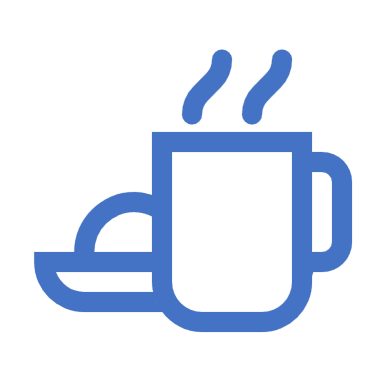 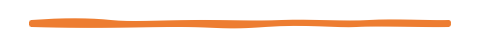 Ost/Skinka: 
Arvid
Noah
Tage
Ost: 
Fadi, Ibrahim, Humam

Långpannekaka eller fikabröd:
Frans
Ashkam
Axel (gluten och laktosfri)
Tänk på att lämna toast och fika vid dagens början så att kiosken kan öppna när första matchen börjar!